Maja Brajko-Livaković
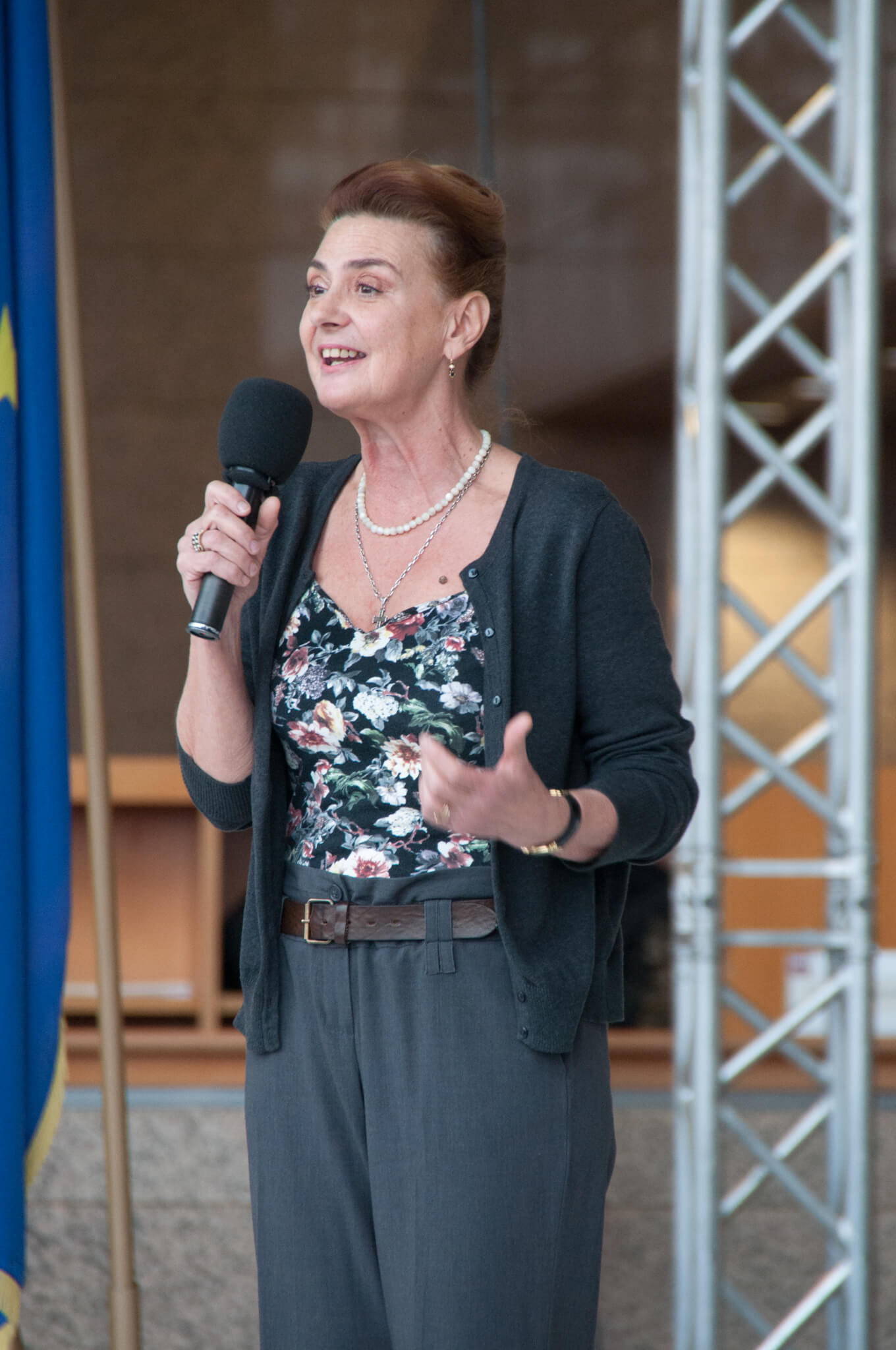 Intervju 
23.10.2023.      
 
                                                                            Iva Gnjidić
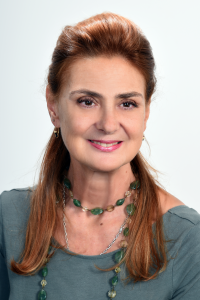 Maja Brajko-Livaković hrvatska je spisateljica za djecu. Rođena je 1959. godine u mjestu Bol na Braču gdje je završila osnovnu školu i gimnaziju te potom završila i Filozofski fakultet u Zagrebu. Danas radi na dječjem odjelu  Knjižnice Dubrava. 
U svojim romanima i pričama piše o prirodi i njezinom očuvanju te o  problemima odrastanja mladeži u današnjem vremenu.
Njezina djela: Finka Fi, Kad pobijedi ljubav i Nemoj reći nikome uvrštena su u popis lektirnih naslova za osnovnu školu.
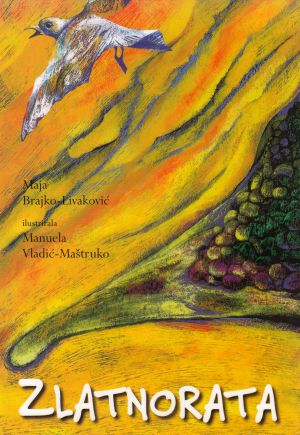 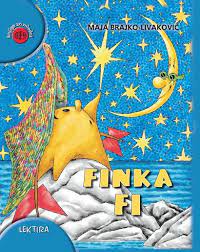 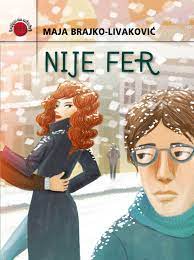 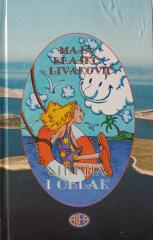 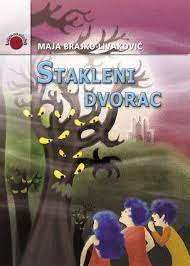 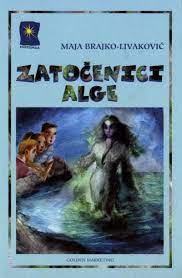 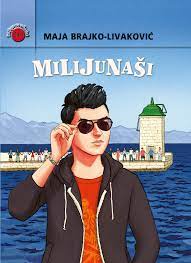 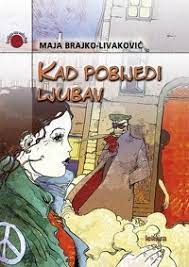 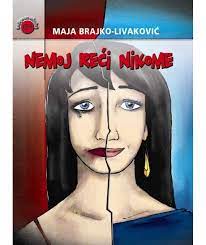 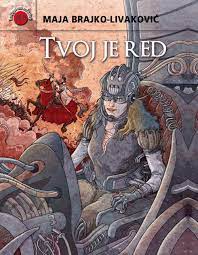 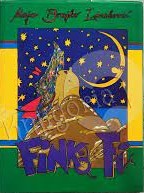 Povod za intervju
Posveta spisateljice mojoj baki
Kako ste i kada počeli pisati priče?
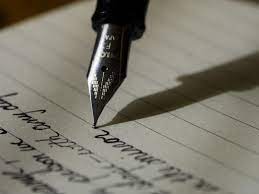 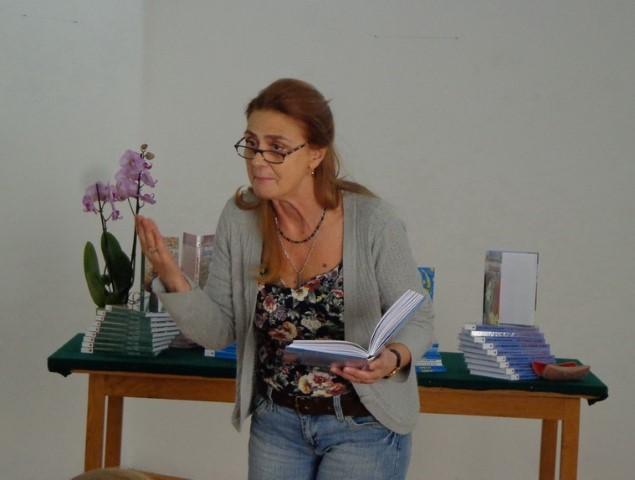 Koja je bila prva priča koju ste napisali?
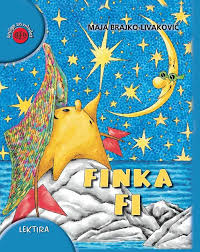 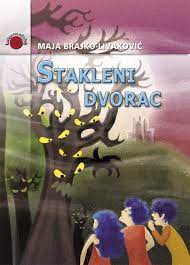 Kako ste dobili ideju pisati o priljepku?
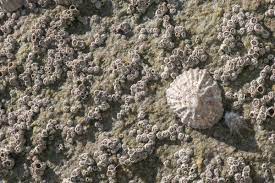 Zašto ste davali imena likovima u priči Lan-Li ili Finka-Fi?
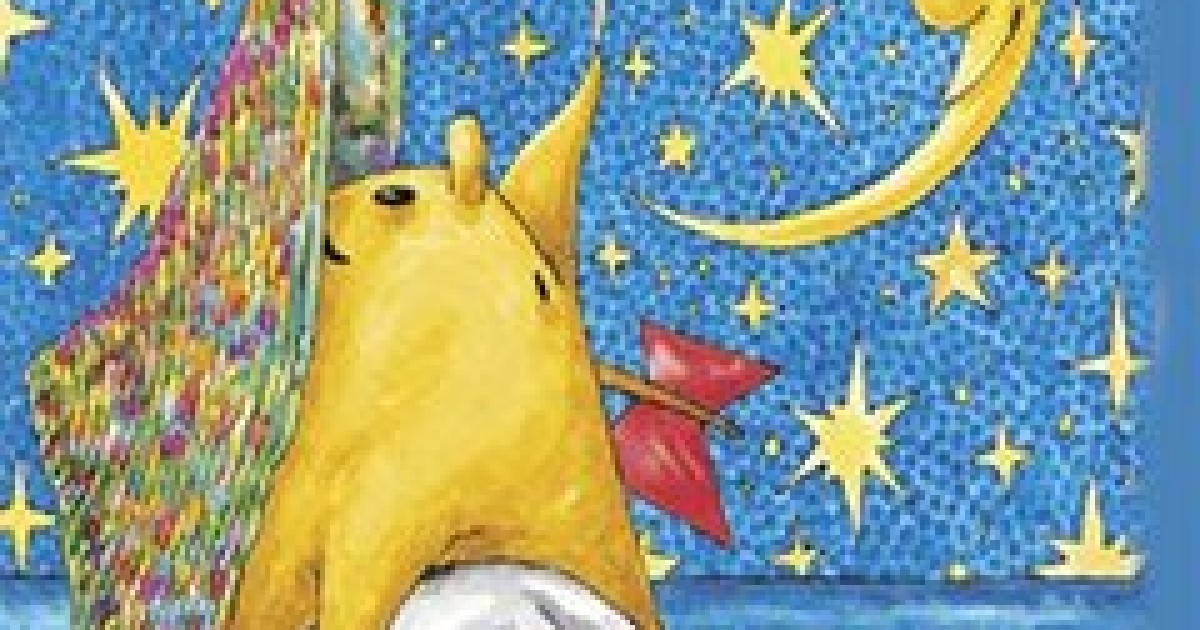 Što radite u slobodno vrijeme?
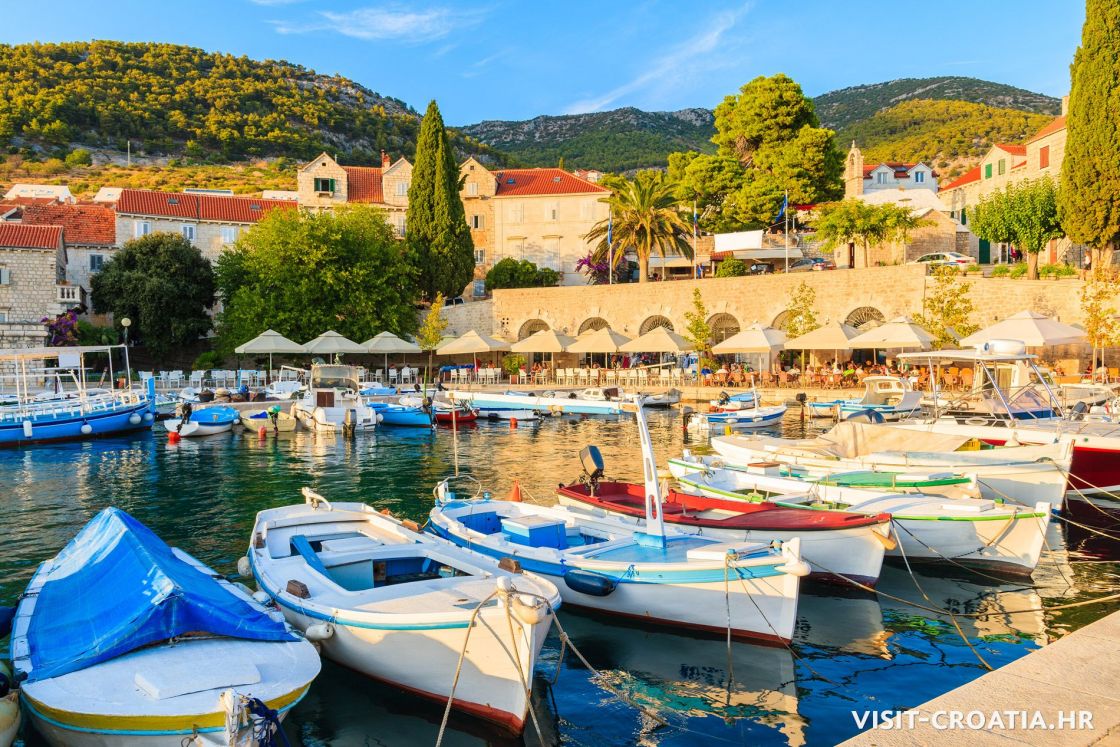 Pišete li nešto trenutno ?
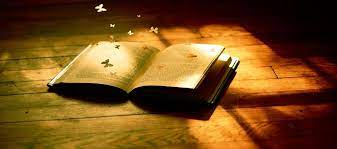 Hvala !